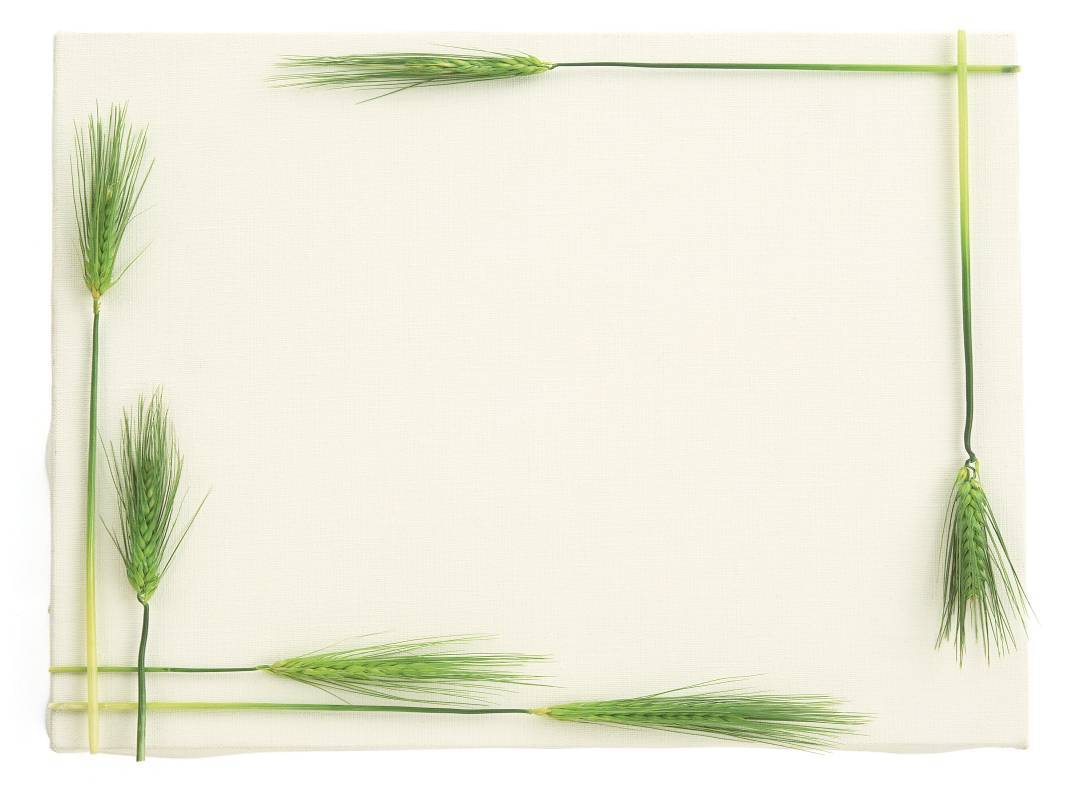 Toán
Bài: LUYỆN TẬP (tr.69)
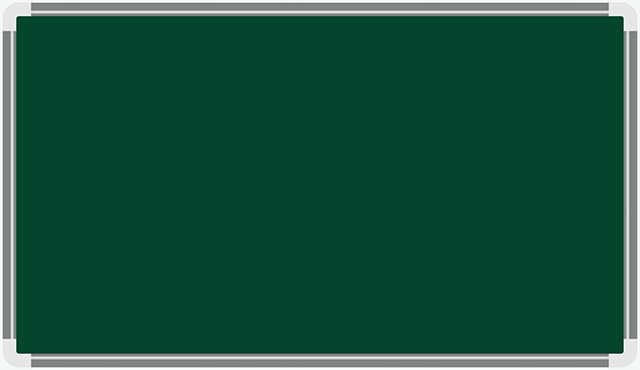 Thứ năm  ngày 9  tháng  12 năm 2021
Toán.
Luyện tập ( Trang 69).
428
17
2057
x
x
x
39
86
23
Toán
Luyện tập
Bài 1: Đặt tính rồi tính
a) 17 x 86              b) 428 x 39            c) 2057 x 23
1
2
0
2
3
5
8
7
1
1
6
1
2
8
4
1
3
6
1
1
4
4
1
4
2
6
6
6
1
2
9
3
1
4
7
1
a
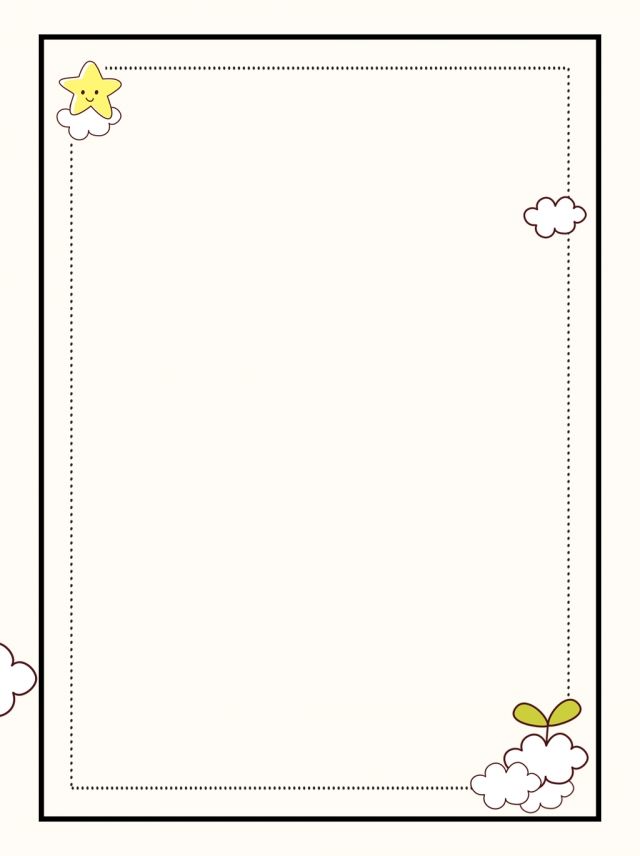 Bài 2: Viết giá trị của biểu thức vào ô trống:
234
2340
1794
17940
Bài 3: Tim người khỏe mạnh bình thường mỗi phút đập khoảng 75 lần. Hãy tính số lần đập của tim người đó trong 24 giờ.
Tóm tắt
1 phút:
75 lần
24 giờ:
… ? lần
Bài giải
Cách 1
Cách 2
Số phút của hai mươi tư giờ có là:
Số lần đập của tim người đó trong 1 giờ là:
60 x 24 =
1440 (phút)
4500 ( lần )
75 x 60 =
Số lần đập của trái tim người 
đó trong 24 giờ là:
Số lần đập của tim người đó trong 24 giờ là:
108 000 ( lần )
4500 x 75 =
75 x 1440 =
108 000 (lần)
Đáp số: 108 000 lần
Đáp số:
108 000 lần
Bài 4: Một cửa hàng bán 13kg đường loại  5200 đồng một ki-lô-gam và 18 kg đường loại 5500 đồng một ki-lô-gam. Hỏi khi bán hết hai loại đường trên cửa hàng đó thu được tất cả bao nhiêu tiền?
Tóm tắt
Bài giải
1kg               : 5200 đồng
Số tiền 13kg đường bán được là:
13 kg đường:... đồng ?.
67 600 ( đồng )
5200 x 13 =
Số tiền 18kg đường bán được là:
1 kg              : 5500 đồng
5500 x 18 =
99 000 ( đồng )
18kg đường: ... đồng?
Khi bán hết 2 loại đường đó cửa hàng thu được số tiền là:
Bán hết 2 loại đường:… đồng ?
67 600 + 99 000 = 166 600 ( đồng )
Đáp số: 166 600 đồng
Bài 5 : Một trường học có 18 lớp, trong đó 12 lớp, mỗi lớp có 30 học sinh và 6 lớp mỗi lớp có 35 học sinh . Hỏi trường đó có tất cả bao nhiêu học sinh ?
Tóm tắt
Bài giải
12 lớp -
1 lớp:
30 học sinh
12 lớp có số học sinh là:
35 học sinh
6 lớp -
1 lớp:
360 ( học sinh )
30 x 12 =
Trường đó có tất cả: … học sinh?
6 lớp có số học sinh là:
210 ( học sinh )
35 x 6 =
Trường đó có tất cả số học sinh là:
570 ( học sinh )
360 + 210 =
Đáp số: 570 học sinh
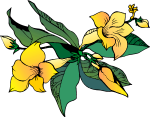 RUNG CHUÔNG VÀNG
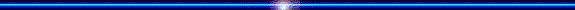 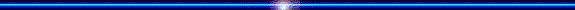 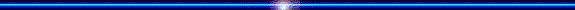 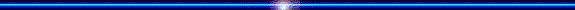 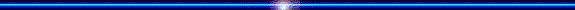 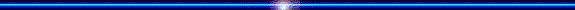 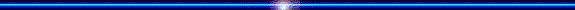 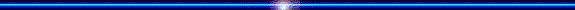 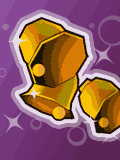 Lựa chọn ô số
2
1
3
4
CÂU HỎI PHỤ
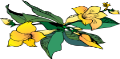 HÕt giê
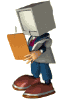 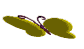 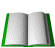 Câu 1: ĐÚNG hay SAI
86
13
258
?
ĐÚNG
86
1118
5
15
8
3
7
4
2
14
6
11
12
13
9
0
10
1
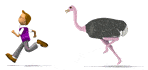 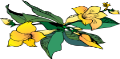 HÕt giê
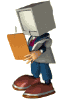 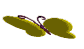 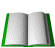 Câu 2: ĐÚNG hay SAI
56
31
56
?
SAI
168
224
5
15
8
3
7
4
2
14
6
11
12
13
9
0
10
1
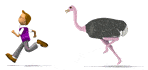 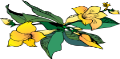 HÕt giê
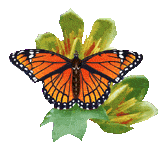 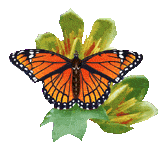 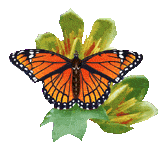 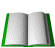 Câu 3: ĐÚNG hay SAI
25
24
100
?
ĐÚNG
50
600
5
15
8
3
7
4
2
14
6
11
12
13
9
0
10
1
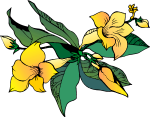 HÕt giê
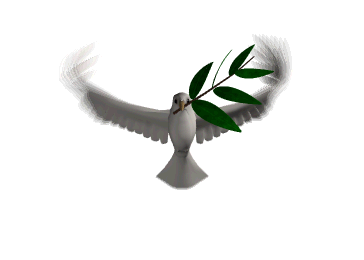 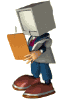 Câu 4: SAI VÌ SAO?
56
31
Tích riêng thứ hai
chưa lùi sang trái
một cột
56
SAI VÌ SAO?
168
224
5
8
3
7
4
2
6
9
0
10
1
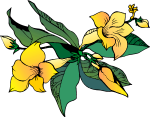